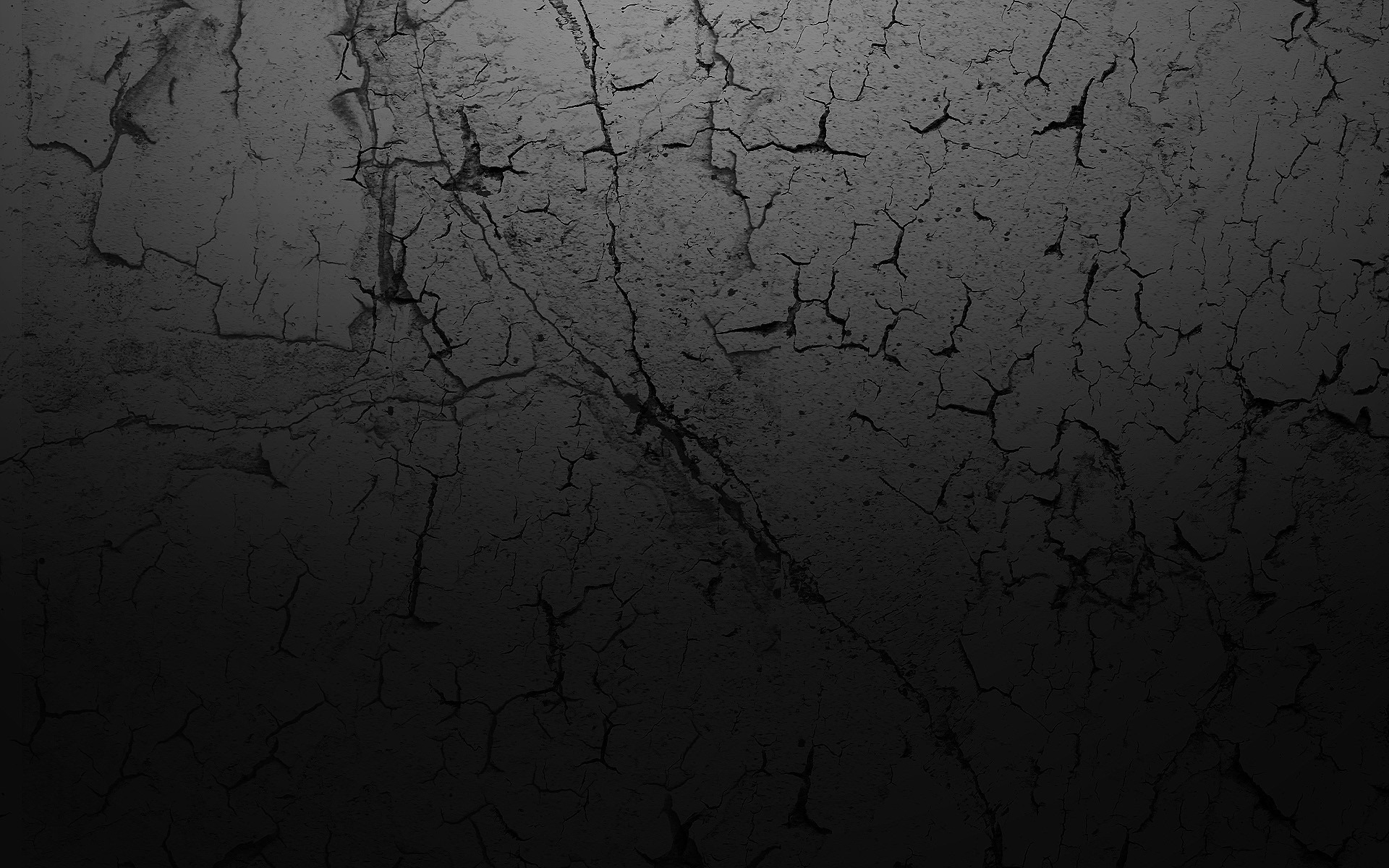 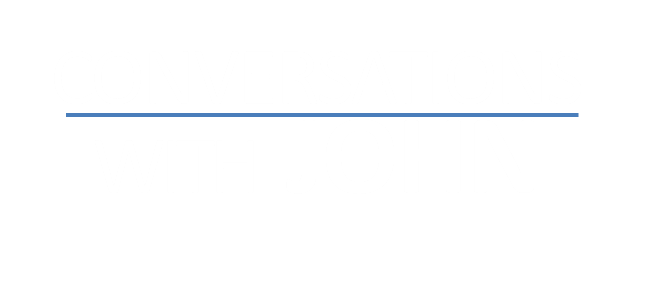 Our God of Second Chances
JOHN 21:15-17
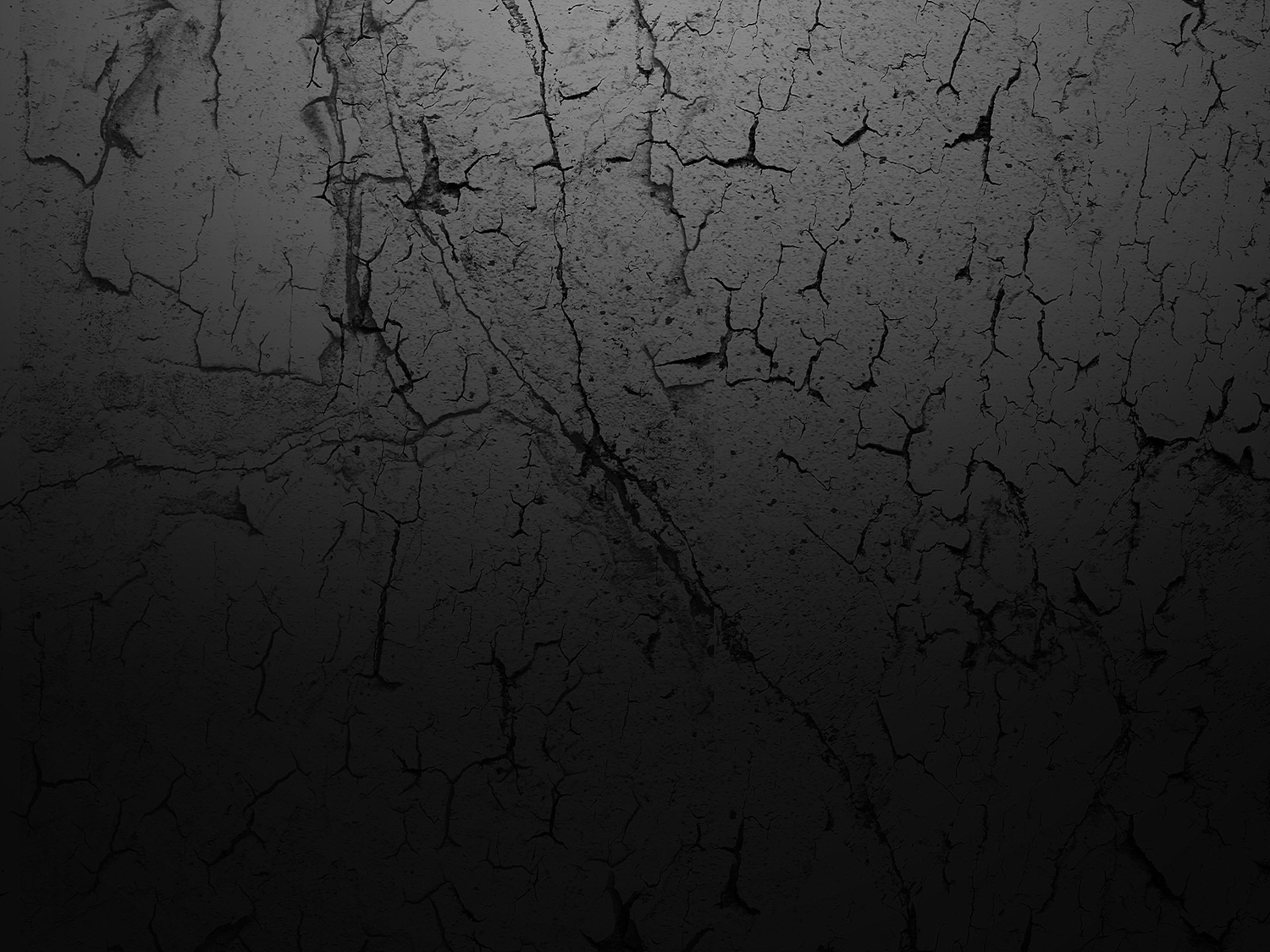 Turn to 
John 21:15-17
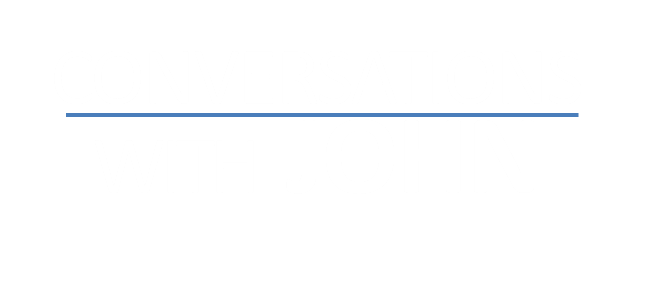 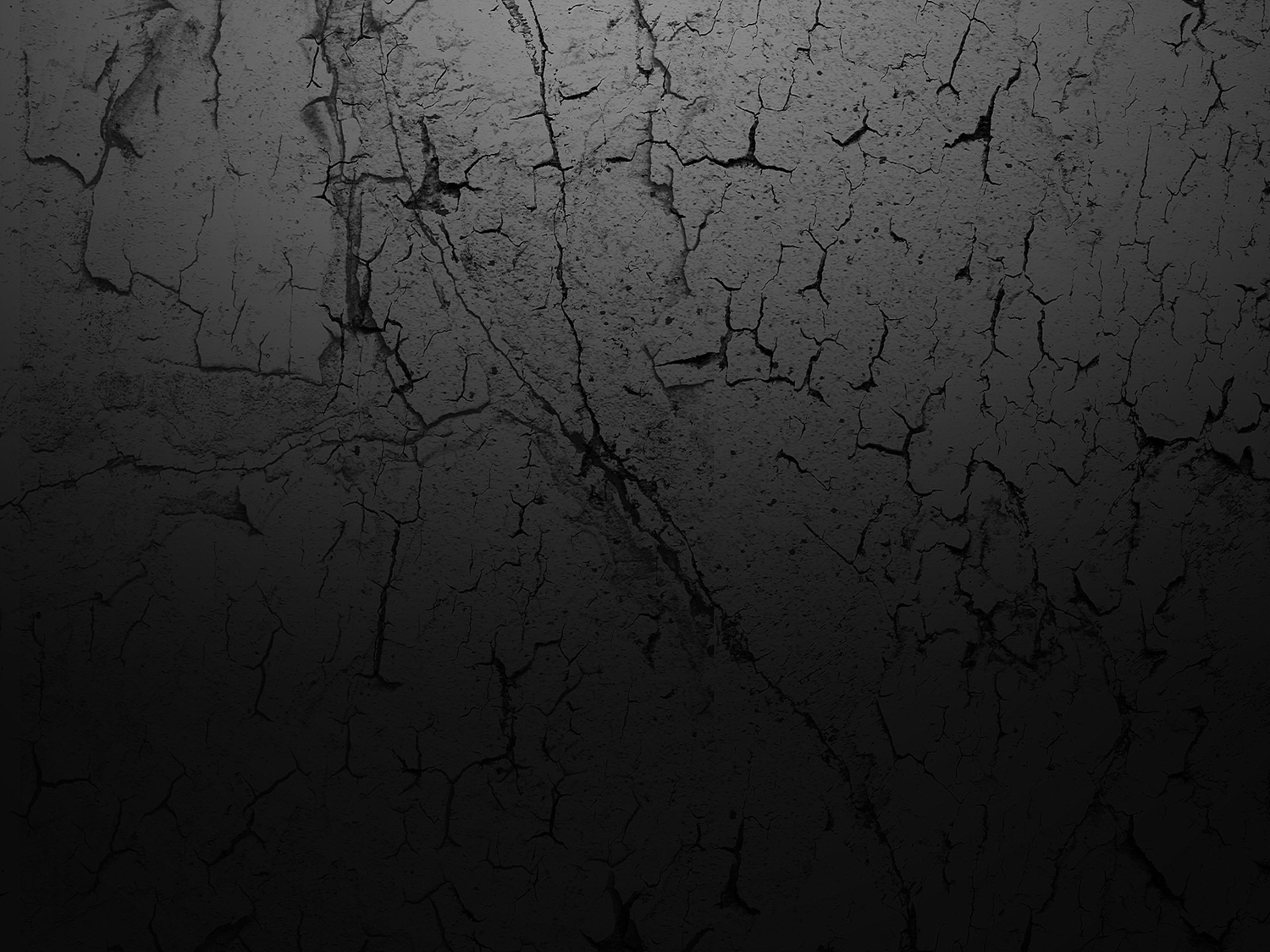 Jesus Reinstates Peter
Jesus is lovingly detailed
Prior to this encounter with Jesus, Peter could have…
walked away from serving God
served God as penance
served God out of fear
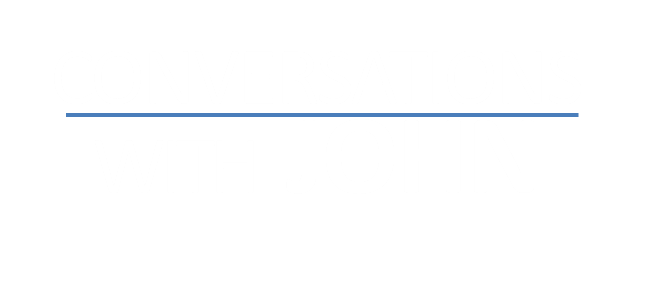 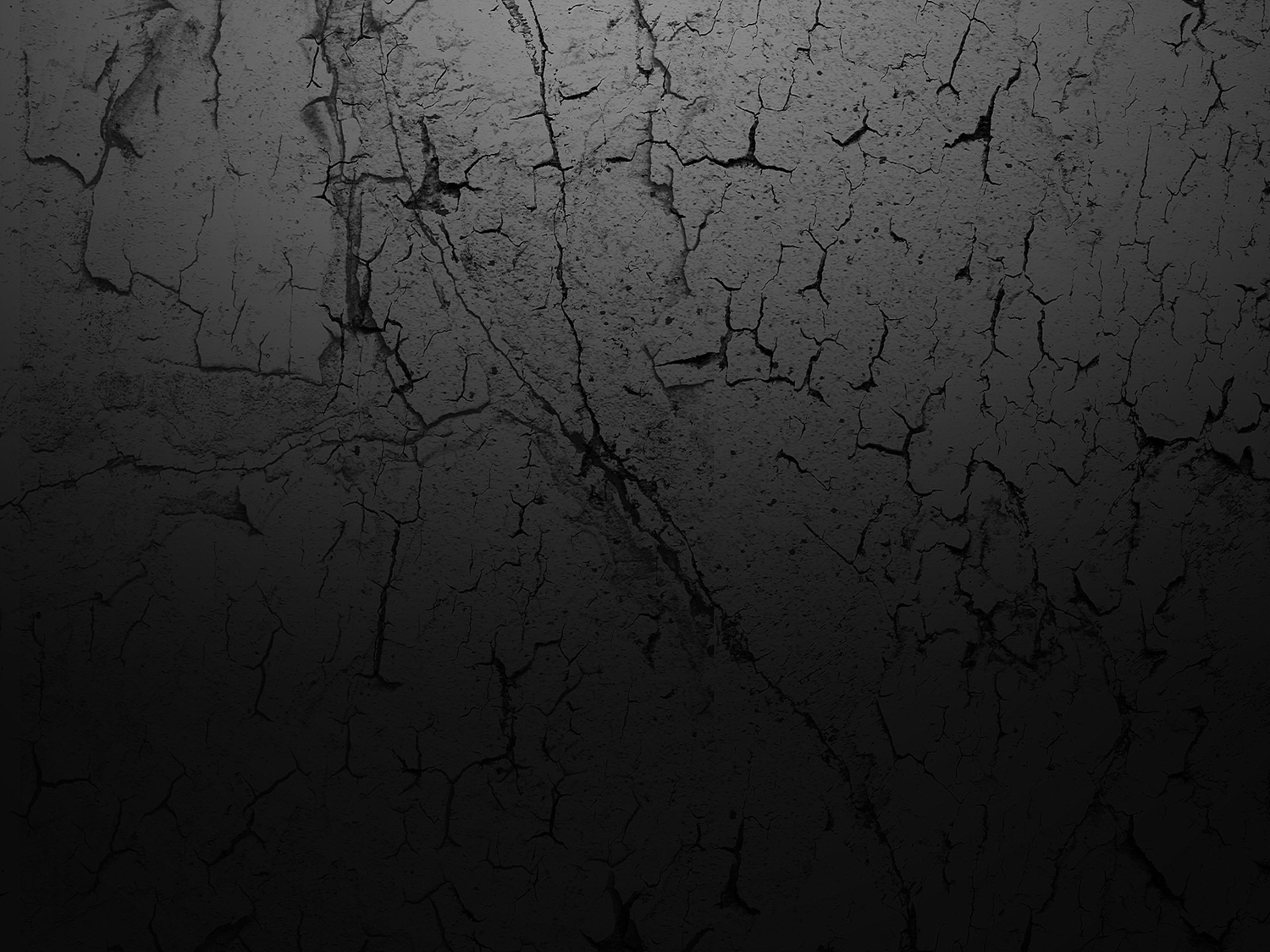 Serve God Out of Love
agape - to love (in a social or moral sense); affection
phileo – brotherly love; to be a friend to; affection for (denoting personal attachment, as a matter of sentiment or feeling)
eros - sensually-based love; attraction
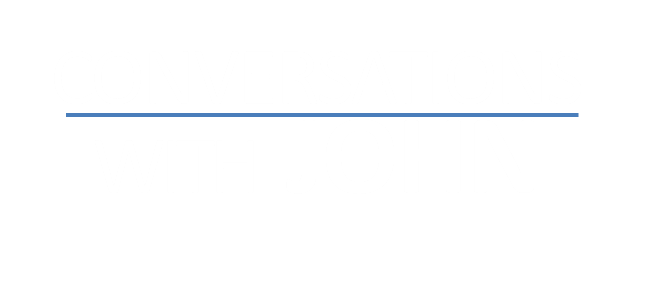 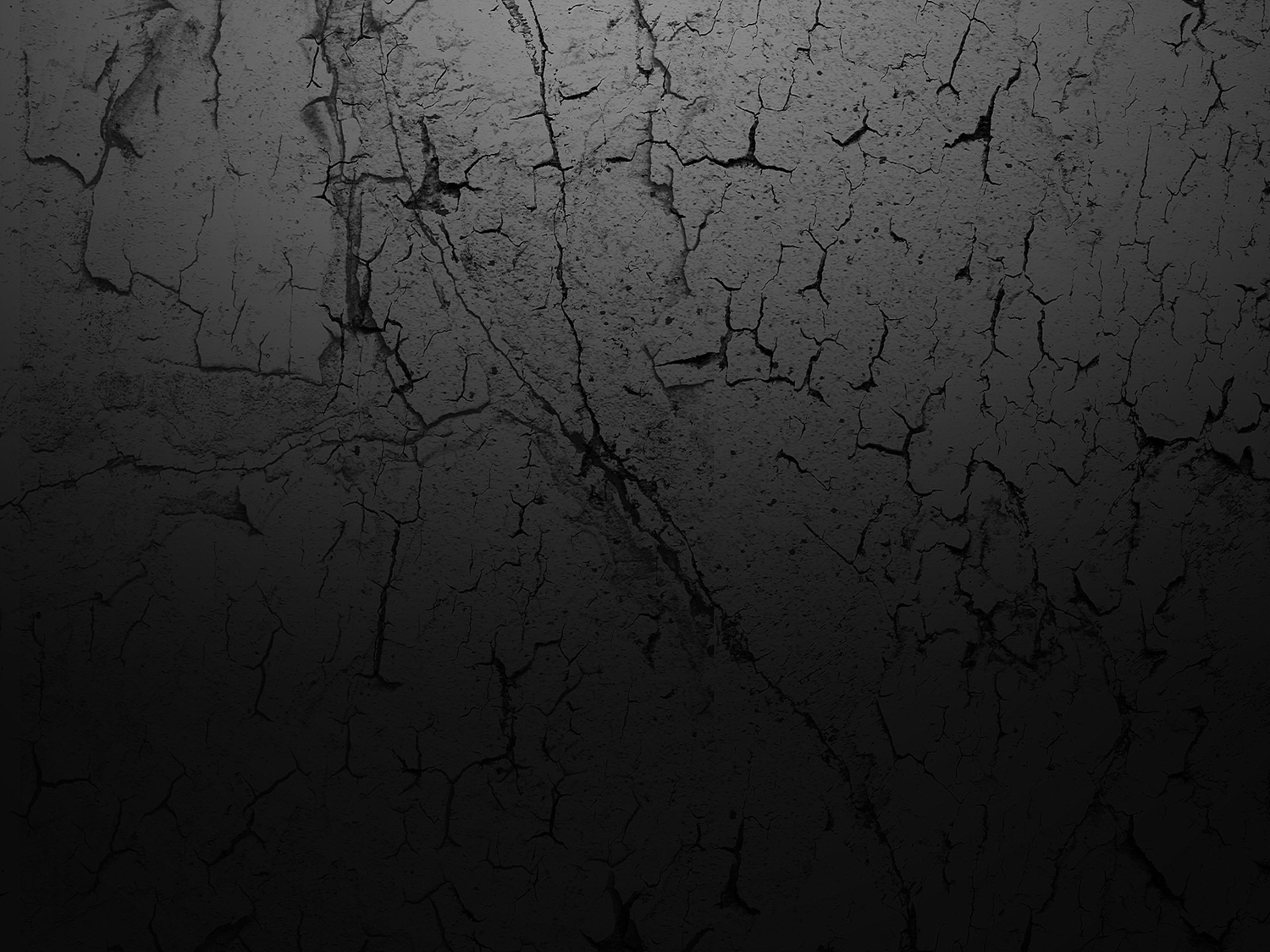 Serve God Out of Love
agape - to love (in a social or moral sense); affection
phileo - to be a friend to; have affection for (denoting personal attachment, as a matter of sentiment or feeling)
eros - sensually-based love; attraction
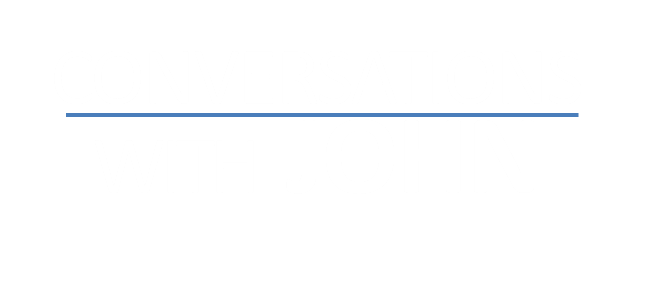 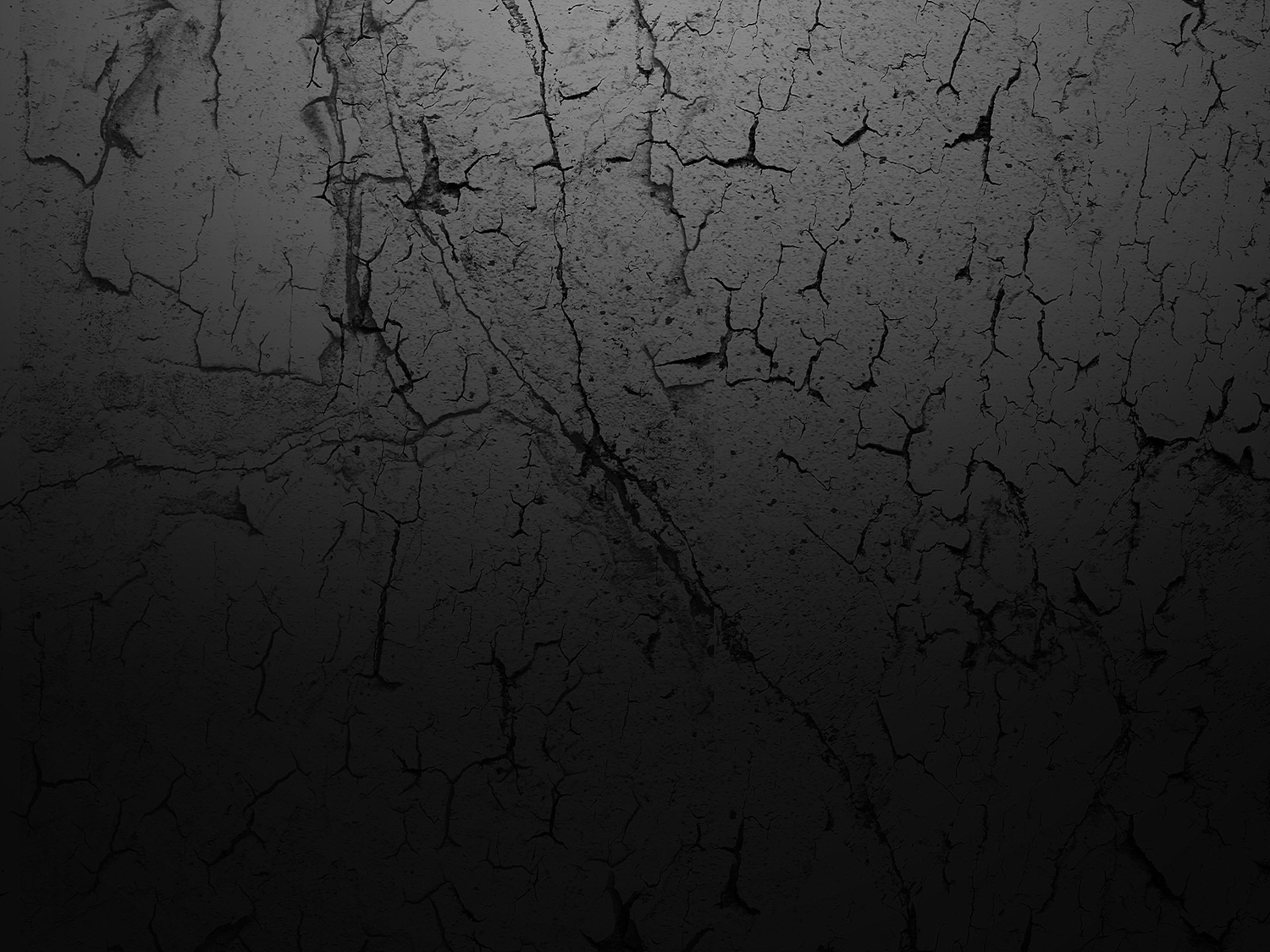 Agape vs. Phileo
agape had a much broader application in the NT, whereas phileo relates to love that is given or shared between friends
agape is the intentional consent of the will (with one’s moral standard)- a personal decision that originates in the mind
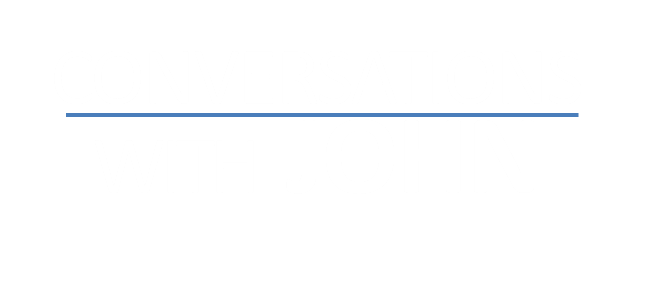 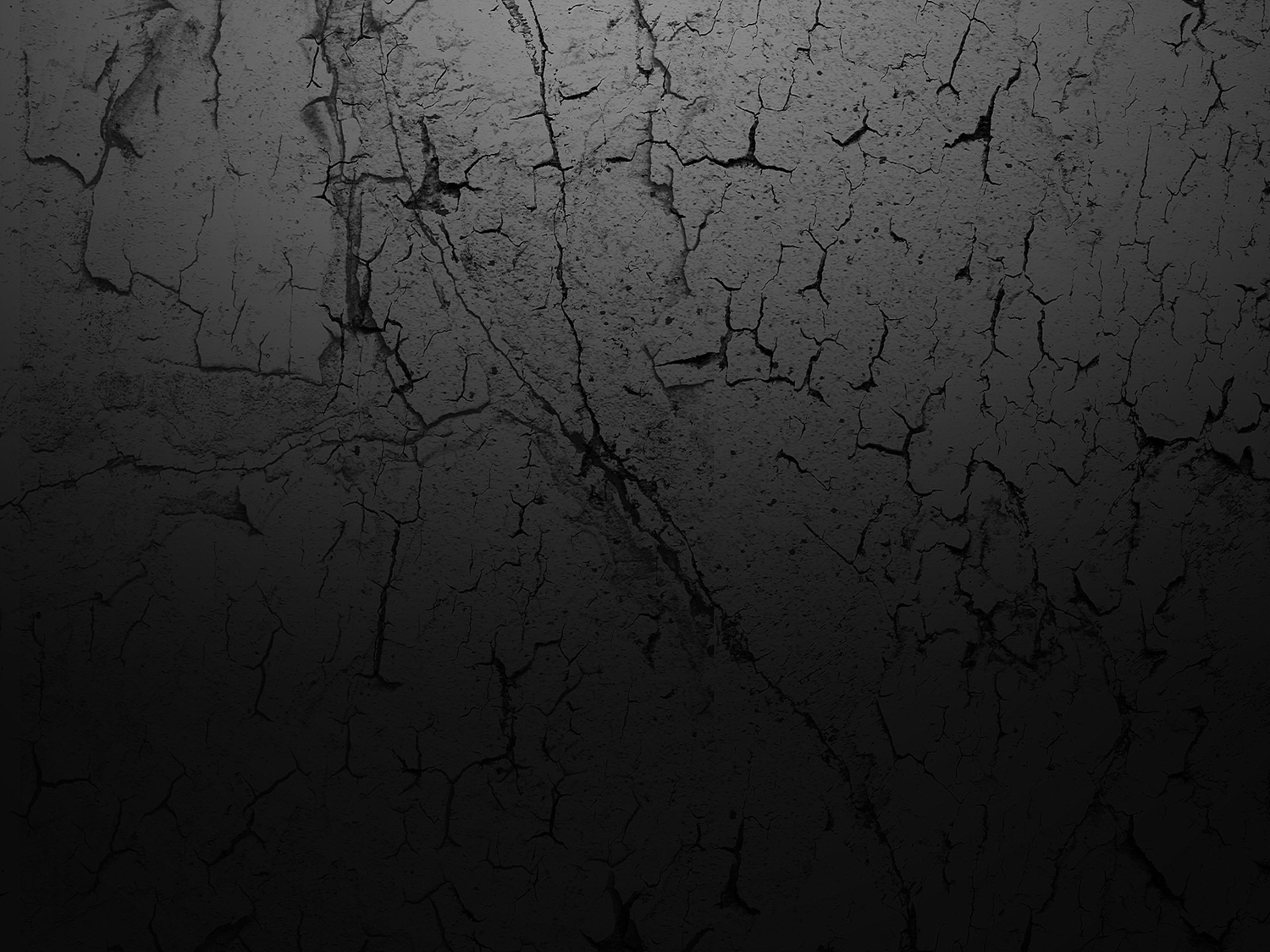 Agape vs. Phileo
phileo relates more to that which comes from the heart 
phileo adopts the interests of the person or object one loves
agape and never phileo is used of love toward our enemies for example
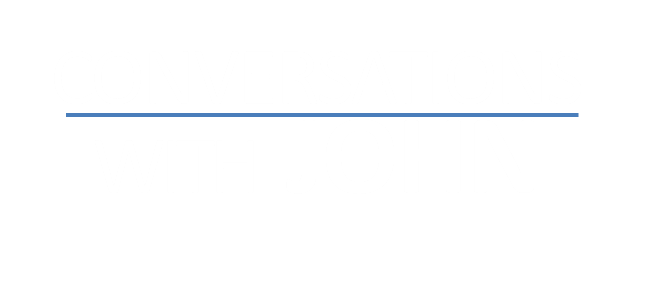 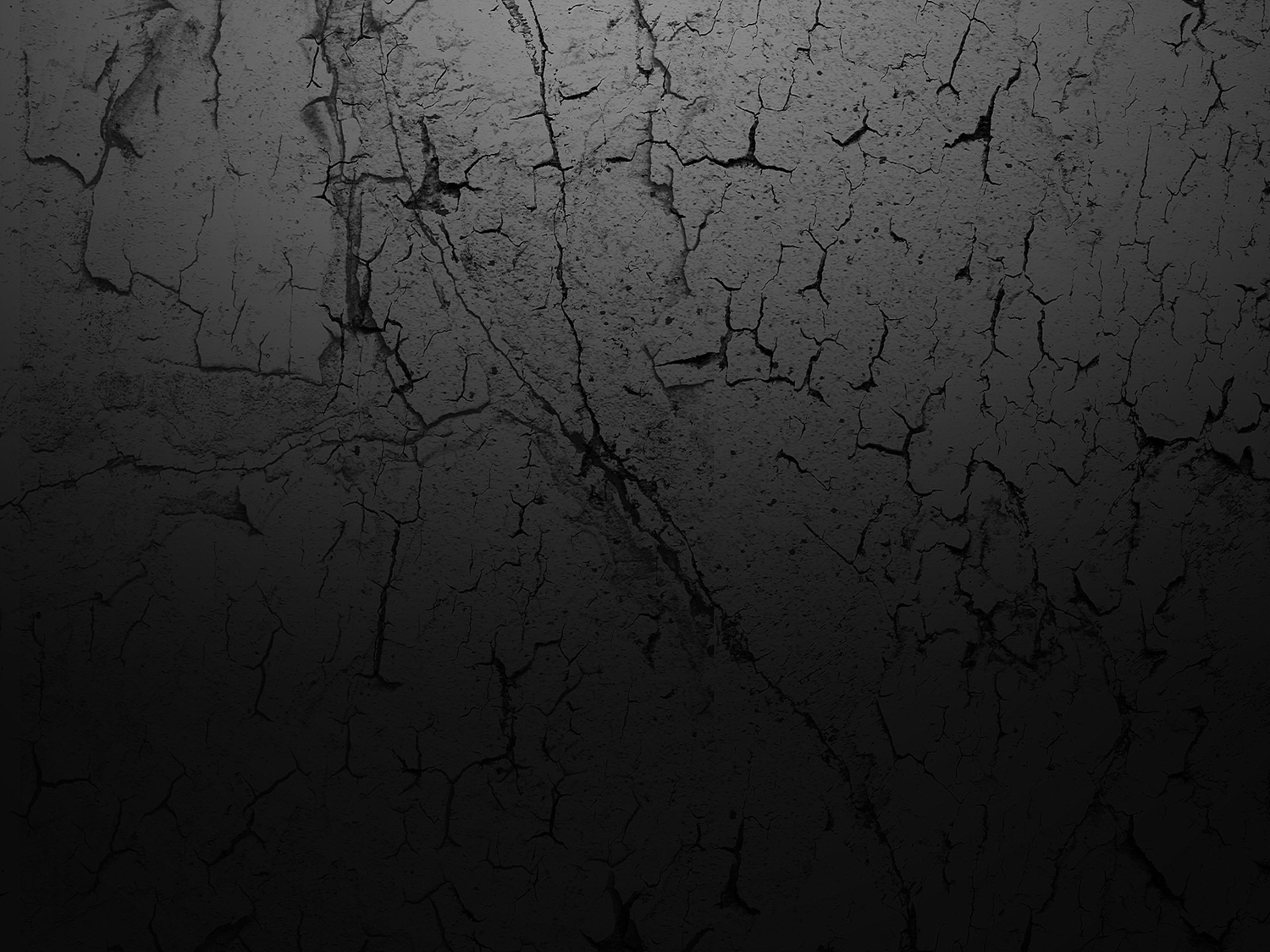 Agape vs. Phileo
agape is not always a higher or better form of love
John 3:19 - "And this is the judgment, that the light is come into the world, and men loved (agape) the darkness rather than the light; for their deeds were evil.”  Here, agape is used for an affection and desire for darkness
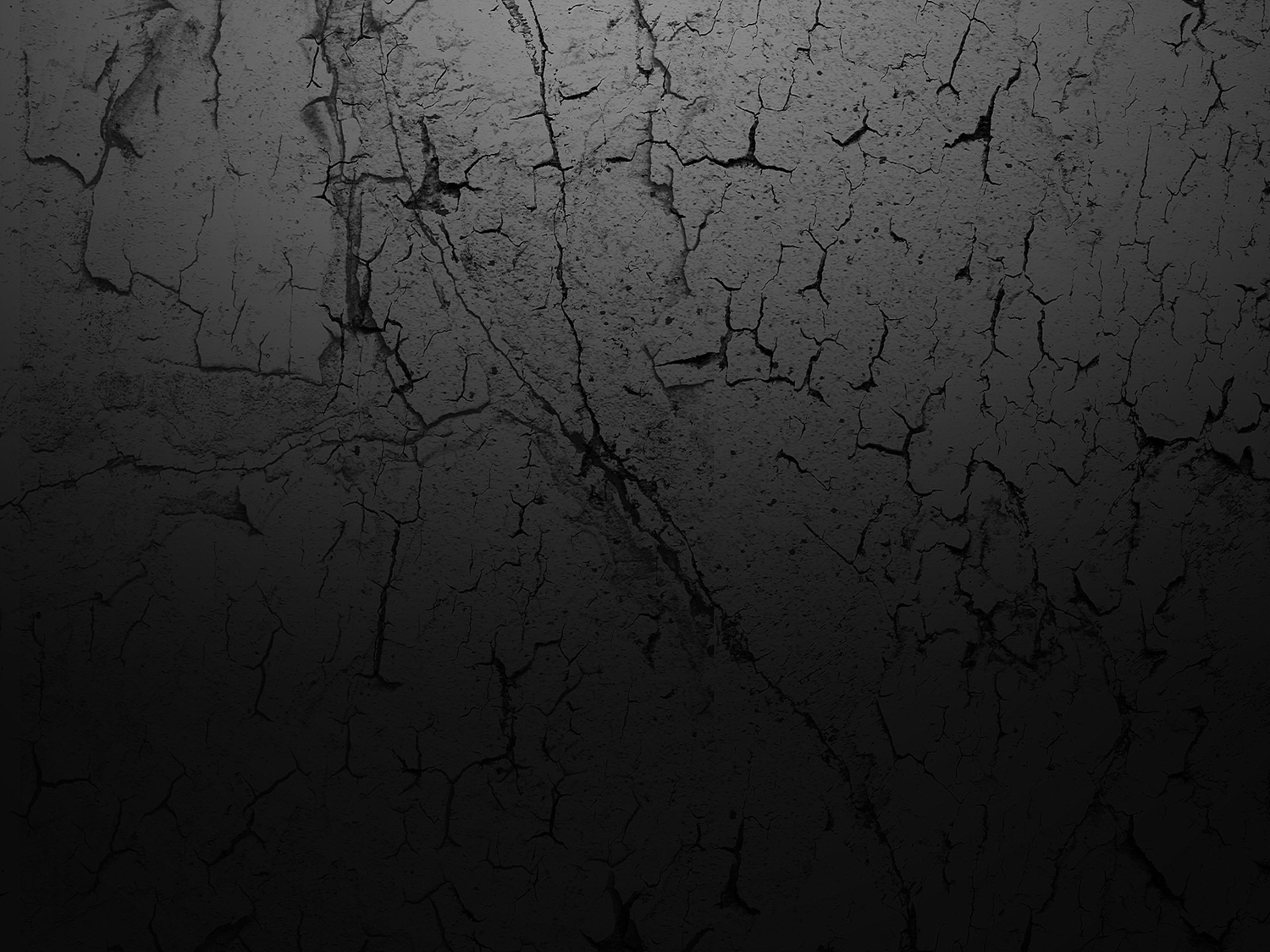 Agape vs. Phileo
When it comes to the expression of love of the Father to Jesus, both verbs are used:
John 3:35 - The Father loves (agape) the Son and has placed everything in his hands.
John 5:20 - For the Father loves (phileo) the Son and shows him all he does.
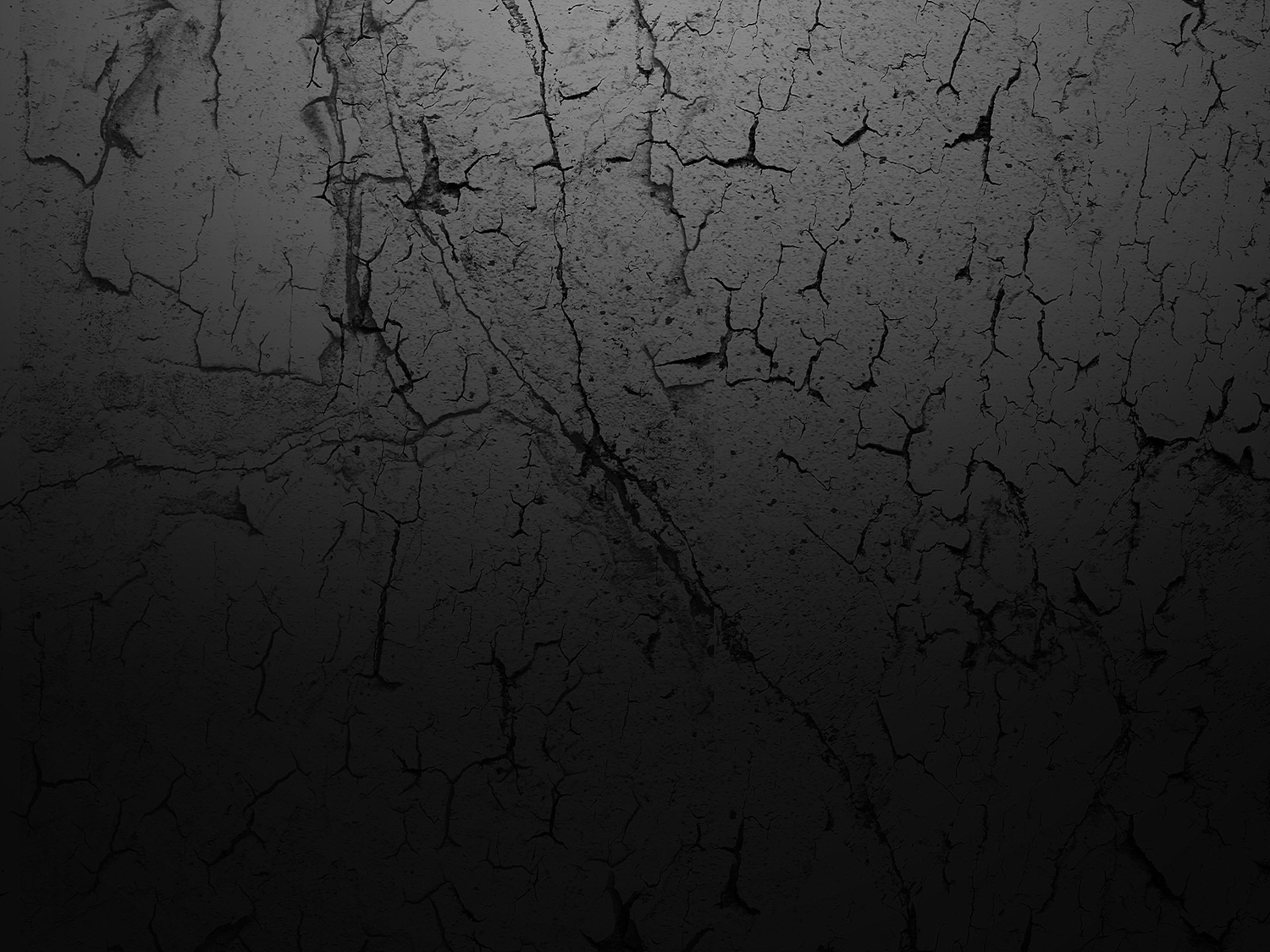 Agape vs. Phileo
Both verbs are used referring to Jesus’ love for us: 
Hebrews 12:6 - For those whom the Lord loves (agape) He disciplines… 
Revelation 3:19 – “Those whom I love (phileo) I reprove and discipline...”
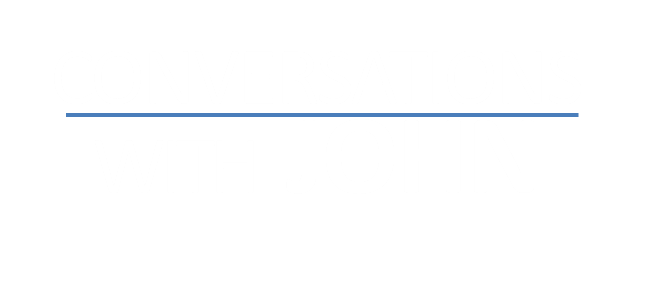 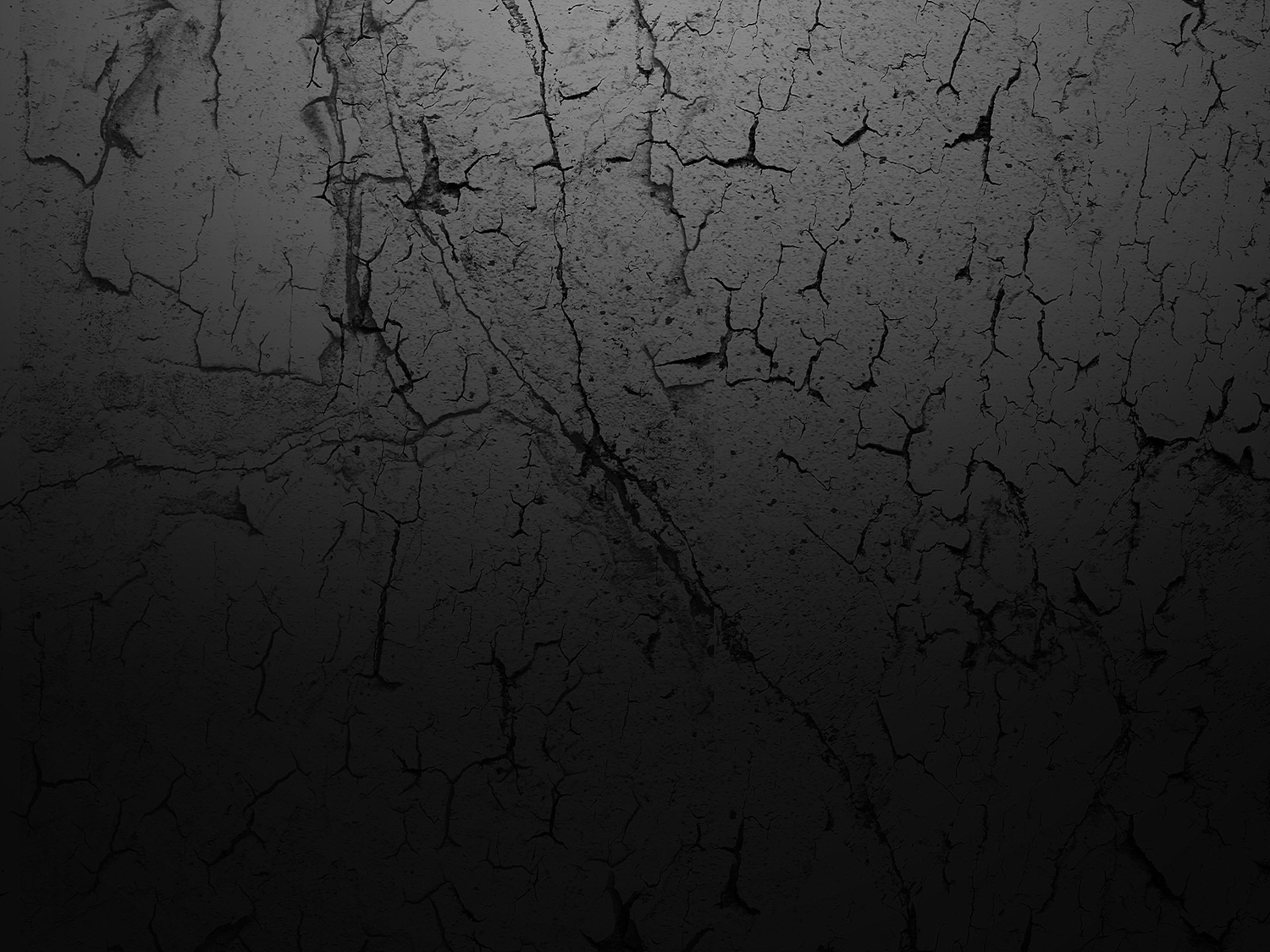 John 21:15-17
15 When they had finished eating, Jesus said to Simon Peter, “Simon son of John, do you love (agape- an intentional decision of the will and mind) me more than these?” “Yes, Lord,” he said, “you know that I love you” (phileo- you are my friend and I adopt your interests). Jesus said, “Feed my lambs.”
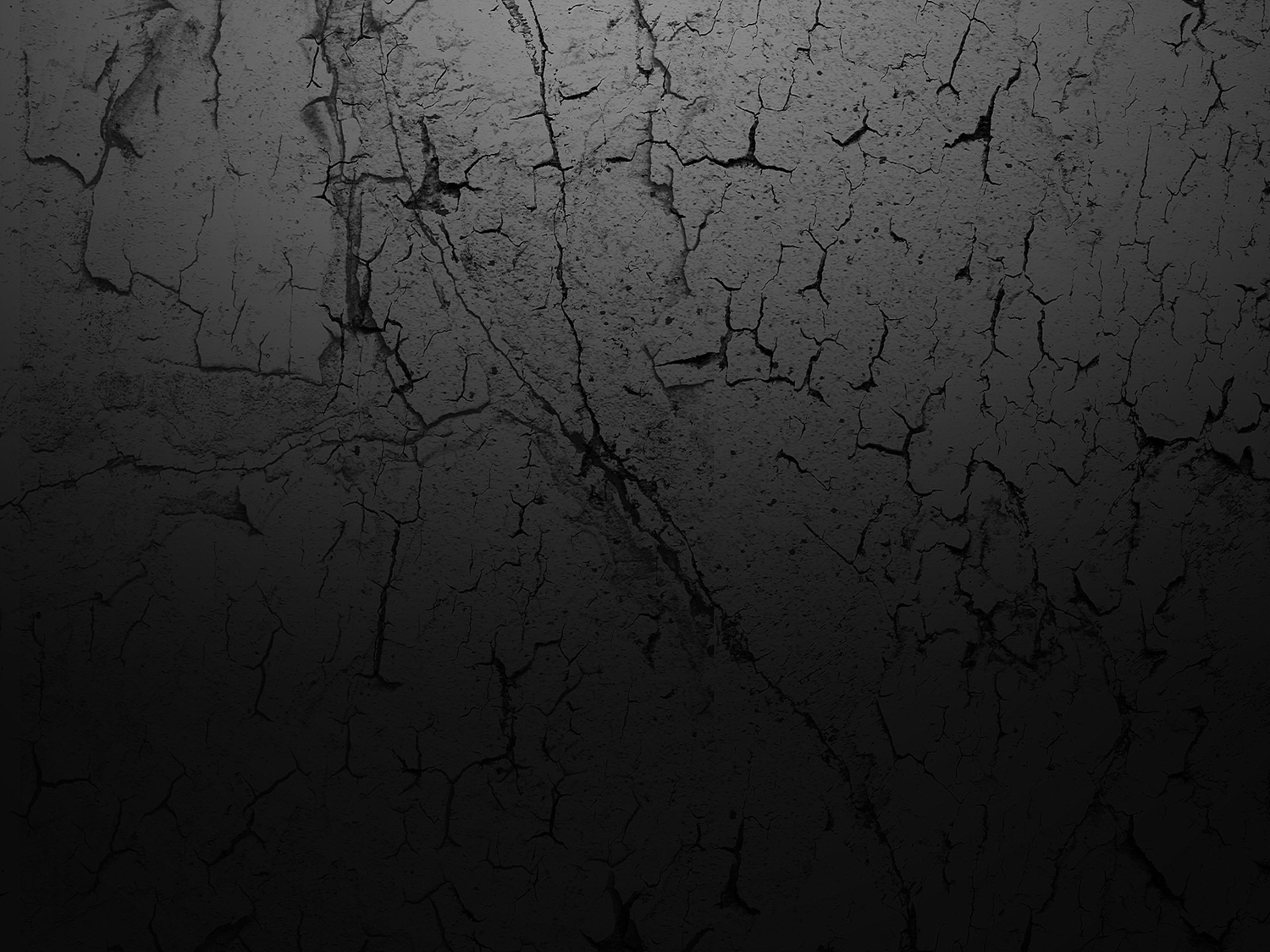 John 21:15-17
16 Again Jesus said, “Simon son of John, do you love me?” (agape- an intentional decision of the will and mind) He answered, “Yes, Lord, you know that I love you.” (phileo- you are my friend and I adopt your interests) Jesus said, “Take care of my sheep.”
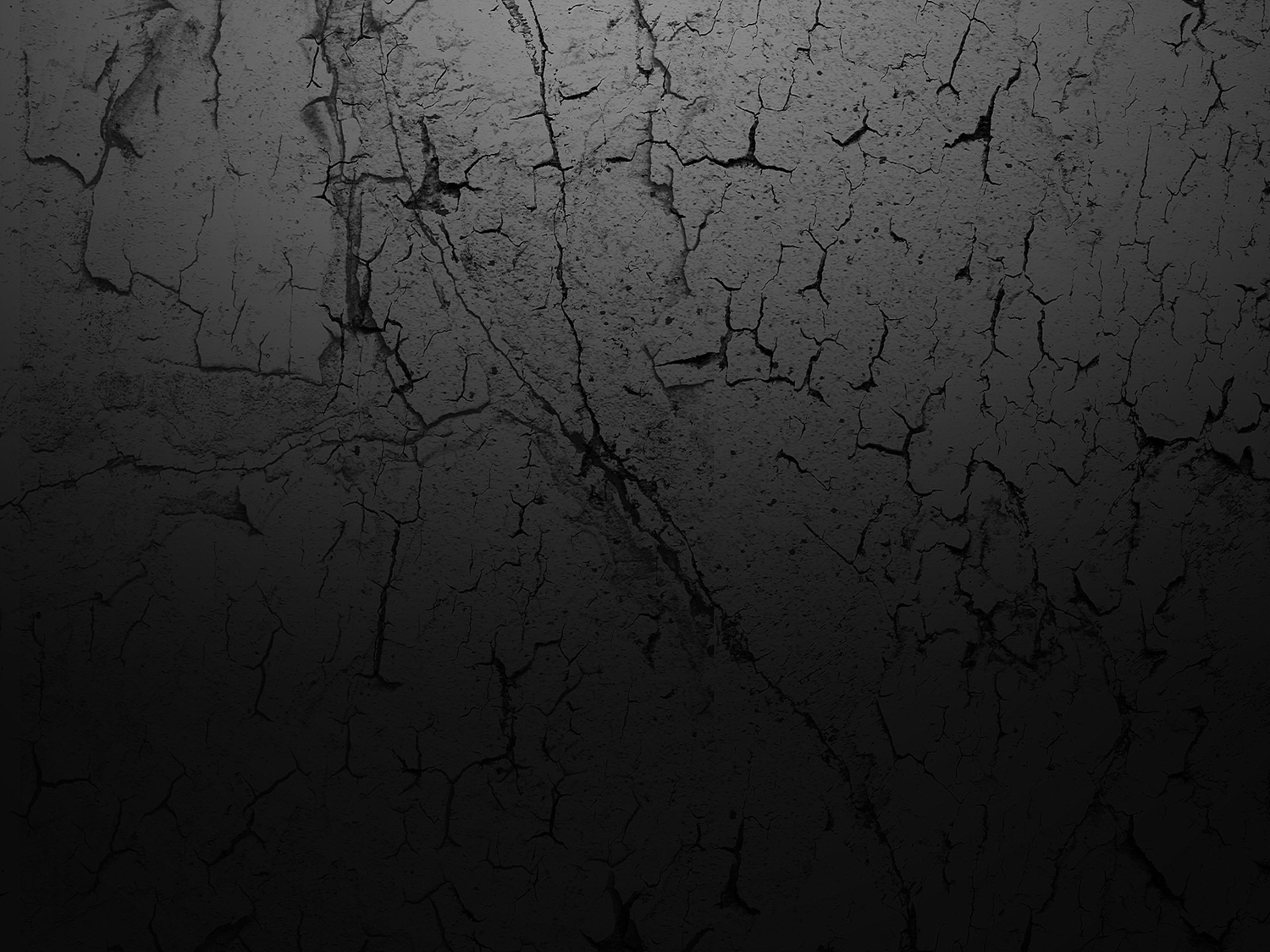 John 21:15-17
17 The third time he said to him, “Simon son of John, do you love me?” (phileo- are you my friend and going to adopt my interests?) Peter was hurt because Jesus asked him the third time, “Do you love me?” He said, “Lord, you know all things; you know that I love (phileo) you.” Jesus said, “Feed my sheep.
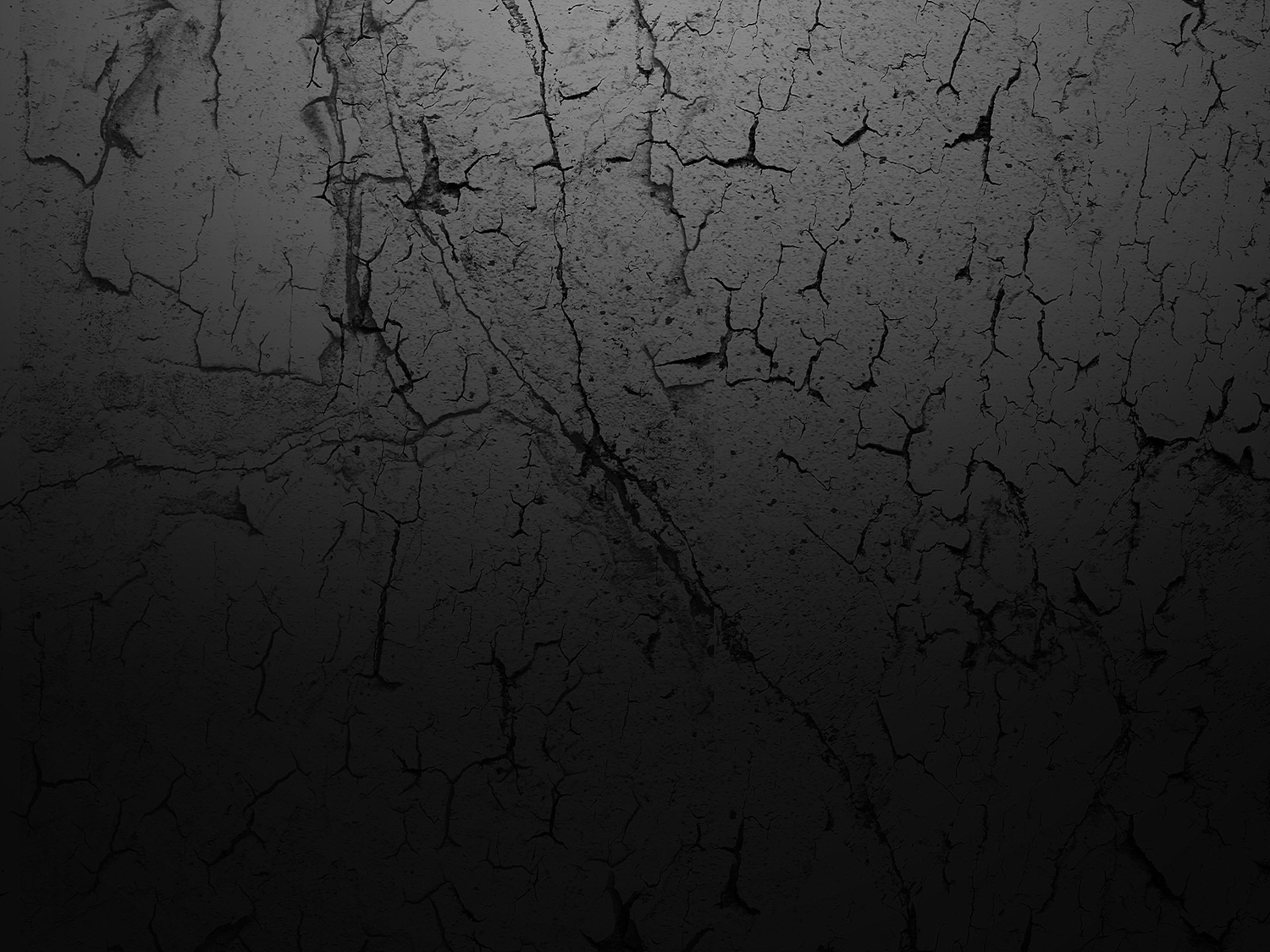 John 15:15-17
15 I no longer call you servants, because a servant does not know his master’s business. Instead, I have called you friends, for everything that I learned from my Father I have made known to you.
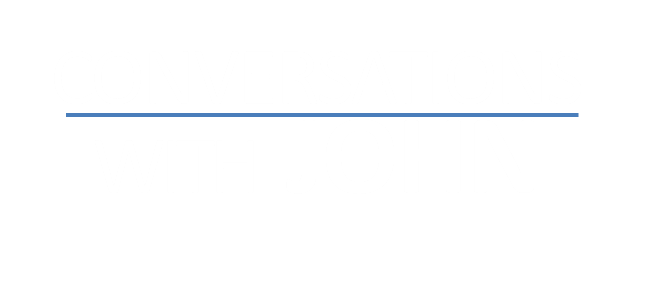 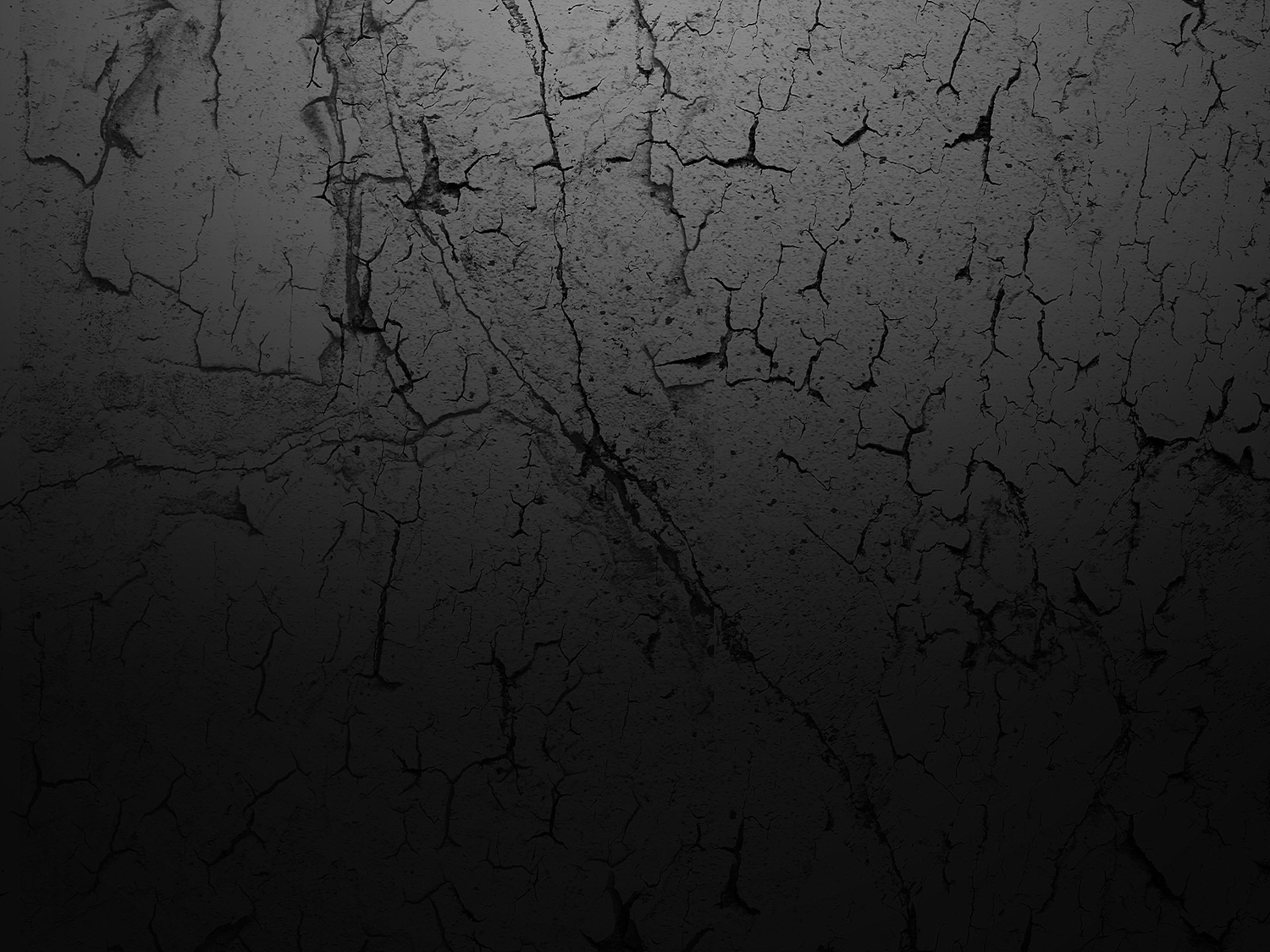 John 15:15-17
16 You did not choose me, but I chose you and appointed you so that you might go and bear fruit—fruit that will last—and so that whatever you ask in my name the Father will give you. 17 This is my command: Love each other.
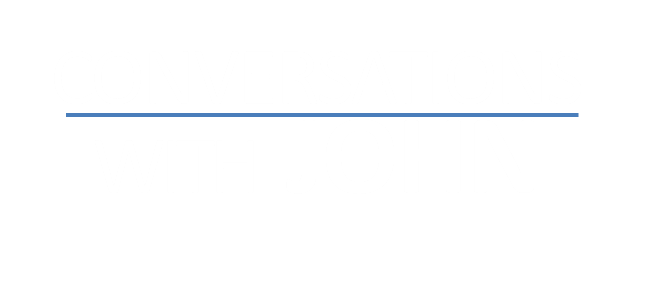 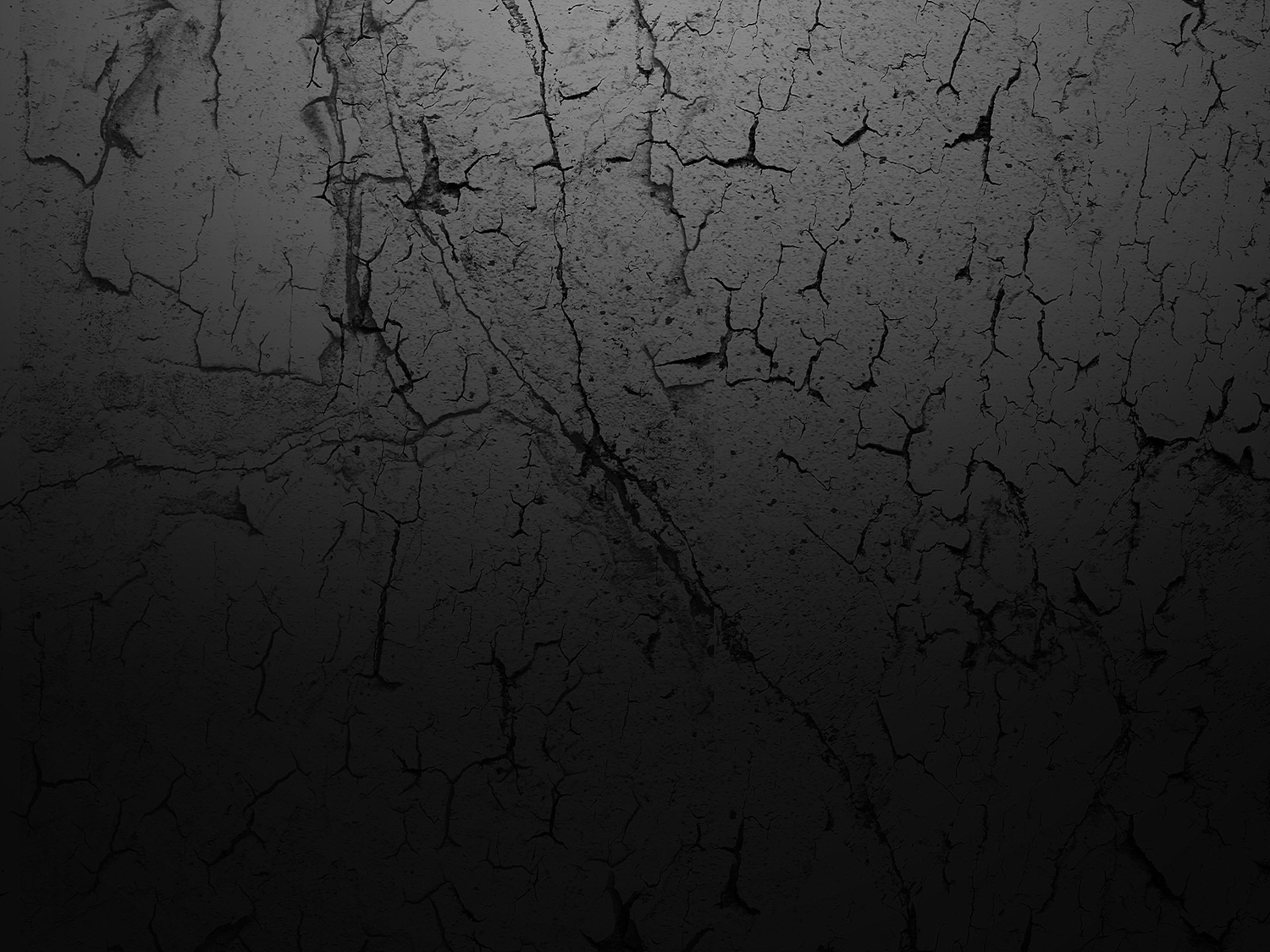 Are you adopting Jesus’ interests? Do you phileo Him? 
Do you desire to see what the Father is doing and then do those things as well? 
Then love people! Take care of His sheep
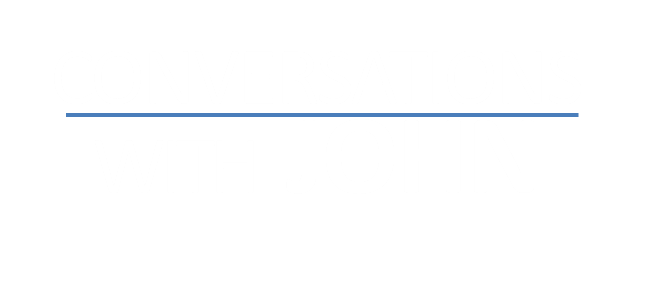